Take a moment to complete the statement below. 



“At the end of the  day, studying literature is about . . .”




				

Thanks to Andrew Shipe, Pompano Beach High School
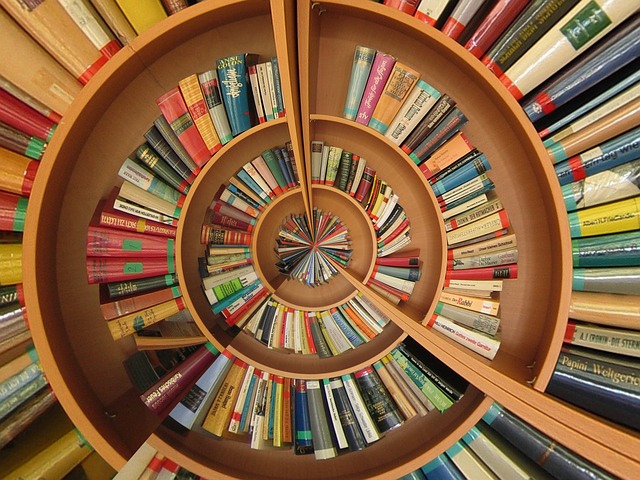 Thanks to Andrew Shipe, Pompano Beach High School for the permission to use these materials.
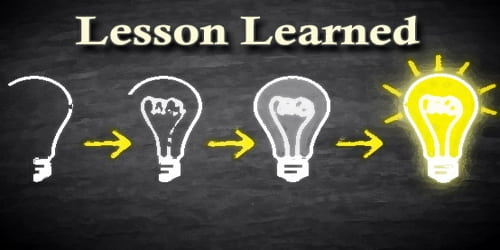 How former students have completed this statement Understanding expression and communication in all of its forms.Learning from the stories and experiences of othersLearning to explore art through a different person’s thoughts and expressionsLearning the art of communication and imaginationUnderstanding our world through stories and languageImmersing yourself in different perspectives and emerging a better person from the experience.Learning that despite our differences, we all have way more in common than we thinkSeeing an extraordinary world through ordinary wordsSeeing a culture through its own eyesLearning that the words on the page are unique, but the stories are universalDeepening our understanding of the common human experience, in hopes that a broadened perspective would  help us to appreciate the world and contribute to its flourishingBecoming a better person by understanding the perspectives of othersThinking critically and always being curious about the world around you



Thanks to Andrew Snipe, Pompano Beach High School
Where are you and your students on the road to a good score on the AP English Literature exam?
Make A T-chart
In your breakout rooms, discuss:What do you think your students need to do to get to the next level?
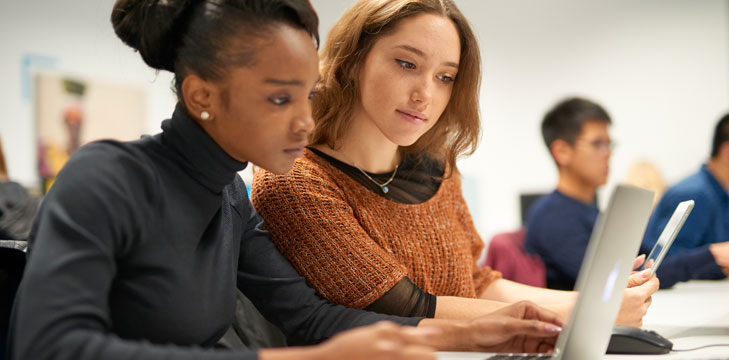 Brainstorm.  Then prioritize!
What needs to come first, second, etc.?  This will probably be different for each of you.
This Photo by Unknown Author is licensed under CC BY-NC-ND
Course Skills and Essential Knowledge
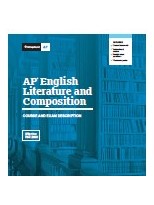 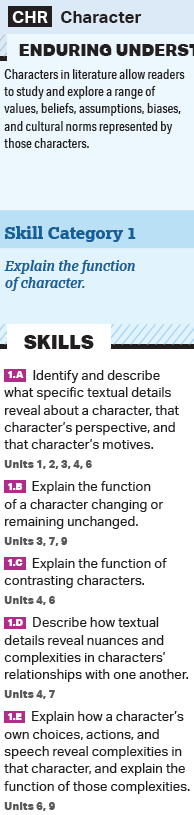 Course Skills
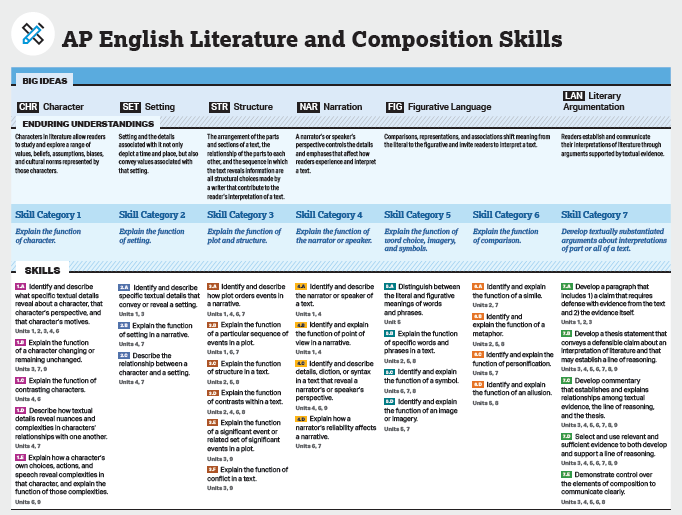 Course skills describe what students should be able to do while studying literary works throughout the course.
Course skills also form the basis of tasks students are asked to perform on the AP Exam.
Students will benefit from multiple opportunities to develop course skills in a scaffolded manner.
CED
p. 19
[Speaker Notes: Explain that members of the AP community, including DC members and ETS test developers, identified the set of practices/skills students need to be able to apply on the exam.]
Unit Overview
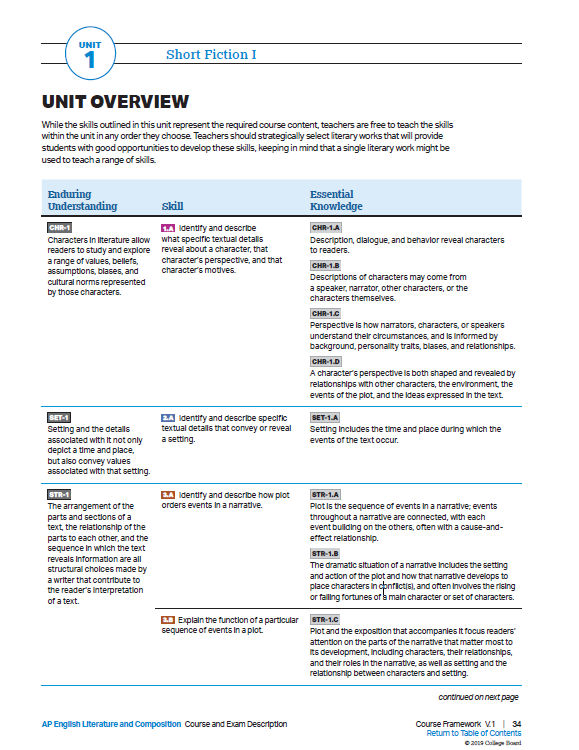 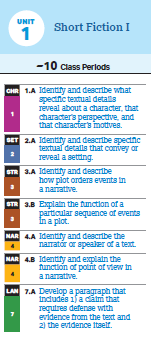 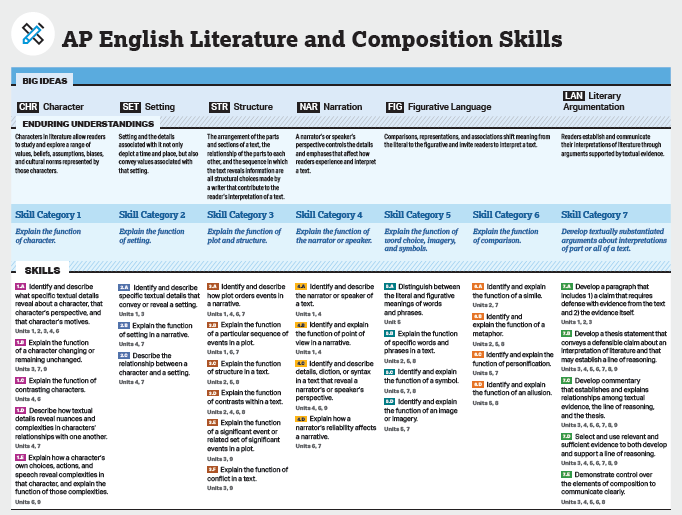 The Unit Overview shows the course skills, enduring understandings, and associated essential knowledge statements for the unit. 
Teachers are free to teach the skills within the unit in any order they choose; that is, they do not have to be taught in the order in which they appear.
The skills define what students should be able to do with the content knowledge.
The skills are the targets of assessment for the AP Exam.
The individual skill is part of a larger skill category that spirals throughout the course.
The questions on the Personal Progress Checks are based on these skills.
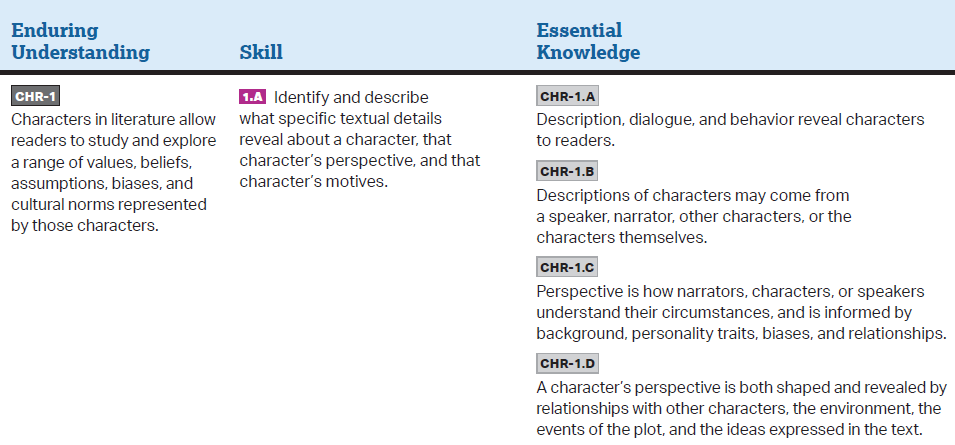 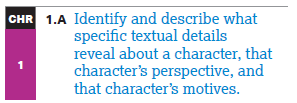 CED
p. 34
What skills and knowledge are …..?


Foundational:  necessary for more complexskills and knowledge to build uponCompetent:  adequate enough to complete atask independently according to standard,“passing”Expert:  intuited strategically to choose tasksdepending on situation that allow one to beyond the standards and to create somethingnew
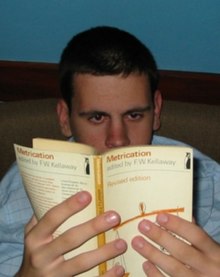 This Photo by Unknown Author is licensed under CC BY-SA
Brothers Stuart and Hubert Dreyfus proposed the model in 1980 in an 18-page report on their research at the University of California, Berkeley.
Novice-to-Expert summary
Novice
Has an incomplete understanding, approaches tasks mechanistically and needs supervision to complete them.
Advanced Beginner
Has a working understanding, tends to see actions as a series of steps, can complete simpler tasks without supervision.
Competent
Has a good working and background understanding, sees actions at least partly in context, able to complete work independently to a
standard that is acceptable though it may lack refinement.
Proficient
Has a deep understanding, sees actions holistically, can achieve a high standard routinely.
Expert
Has an authoritative or deep holistic understanding, deals with routine matters intuitively, able to go beyond existing interpretations,
achieves excellence with ease.
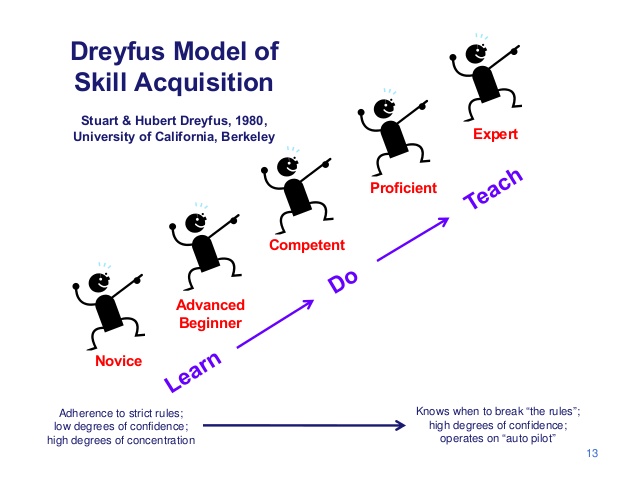 AP English Literature and Composition Scoring Rubrics (Effective Fall 2019)


Scoring Rubric for Question 1: Poetry Analysis (6 points)
September 2019
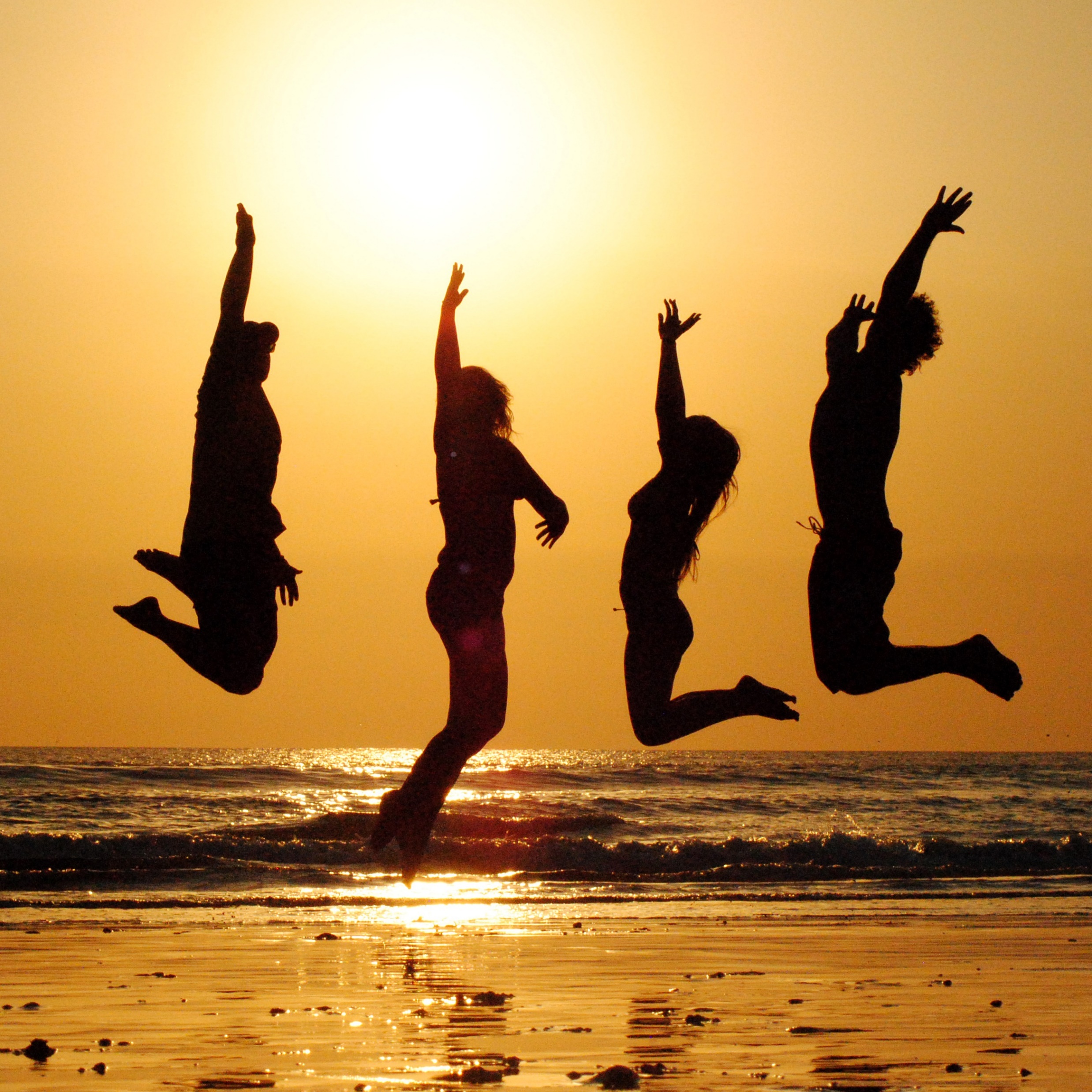 Sample taxonomy of skill category 7 (not in the language as written in the Course Skills, but stated in your simpler words)(From the scoring rubric)Summarizing a literary text (foundational)Articulating a defensible interpretation of literary text (foundational)Supporting the interpretation with specific references to the text, rather than a summary (foundational)Planning and using a coherent line of reasoning in a response (competent)Explaining the connection(s) between specific reference(s) and a defensible interpretation (competent)Doing all of the above with consistency (expert)Doing all of the above with sophistication (clarity, grace, insight) (expert)
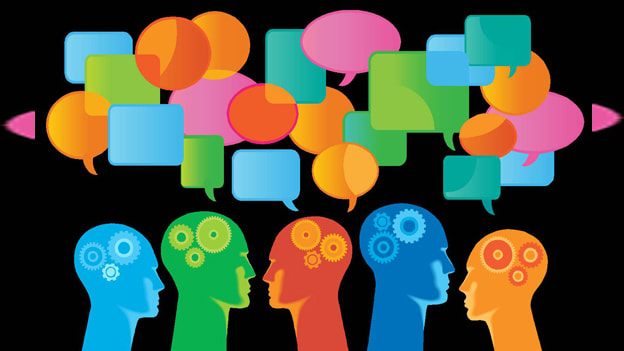 In diverse small groups (representing all four “roads” asmuch as possible) discuss…



…one of these questionsWhat are the eight most foundational course skills?Focus on a genre (poetry, short fiction, longer works).  Look at the three units in your CED and determine which skills are foundational, competent, expert.  Would a move a skill from one unit to another?  Why?  Why not?

Focus on the first three units of the CED and determine which skills are foundational, competent, expert.  Would you move a skill from these three units to Units 4-9?  Why or why not?  Are there skills/knowledge students need to know before they can be successful at the course skills listed in these units?
This Photo by Unknown Author is licensed under CC BY-SA-NC
Personal Progress Checks Overview
Personal Progress Check information is provided at the bottom of the Course at a Glance.
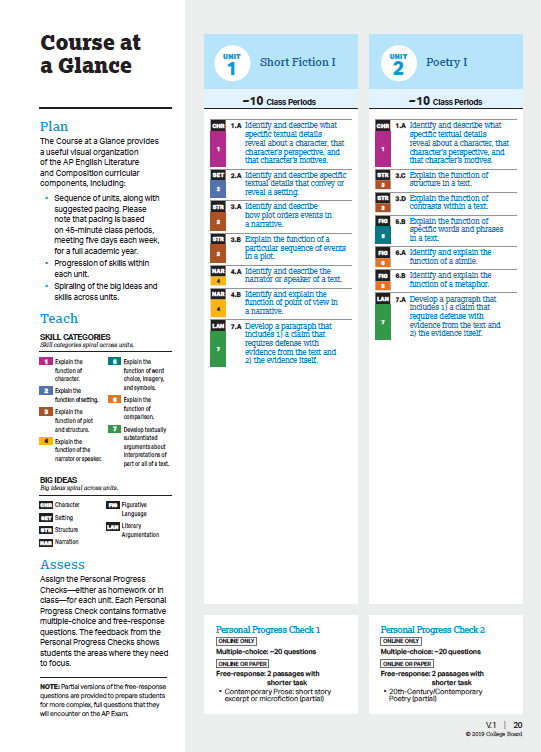 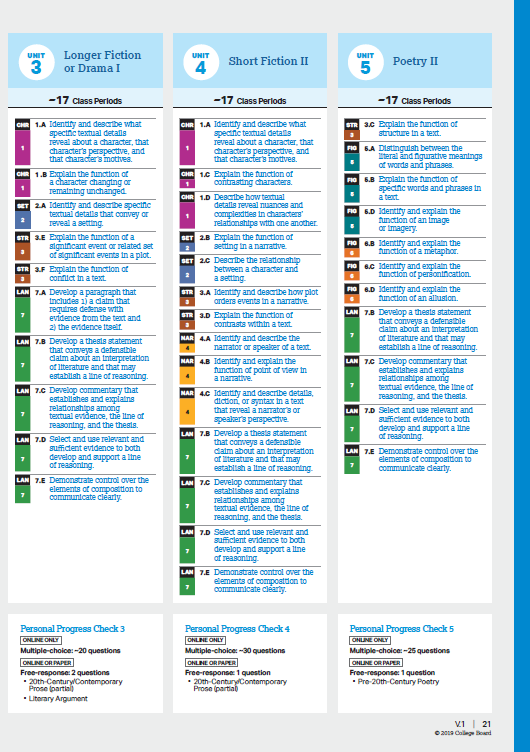 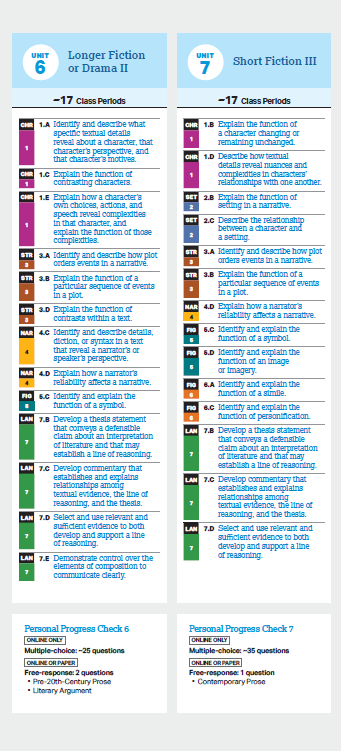 Specifications include:
Approximate number of multiple-choice questions (MCQ)
Number of free-response questions (FRQ)
Types of free-response questions, including whether the FRQ represents a partial version of what students will encounter on the AP Exam
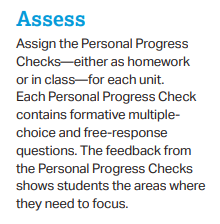 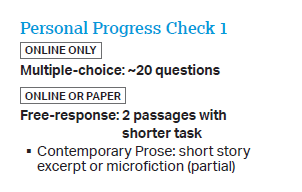 CED
pp. 20-23
Progress Dashboard Preview
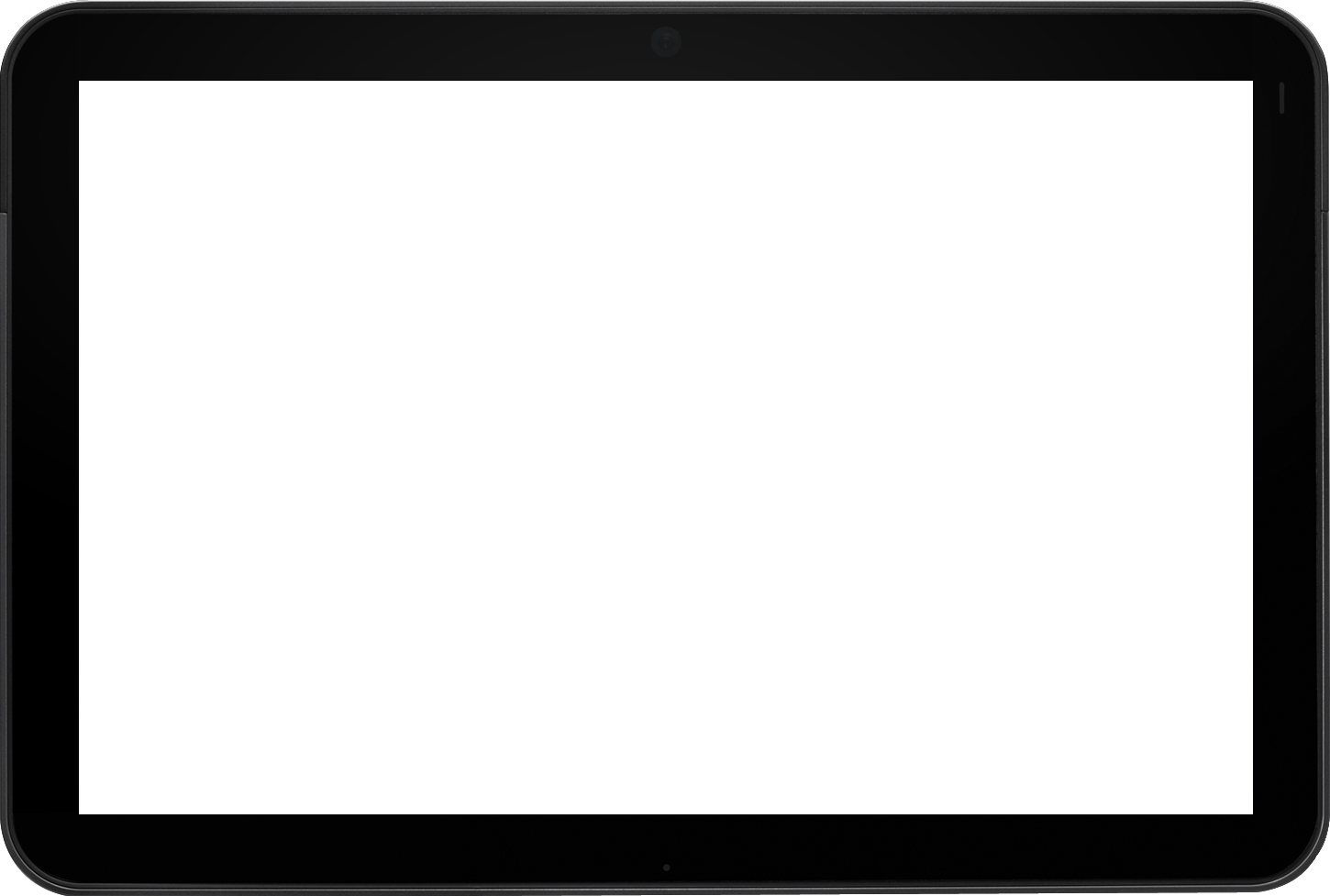 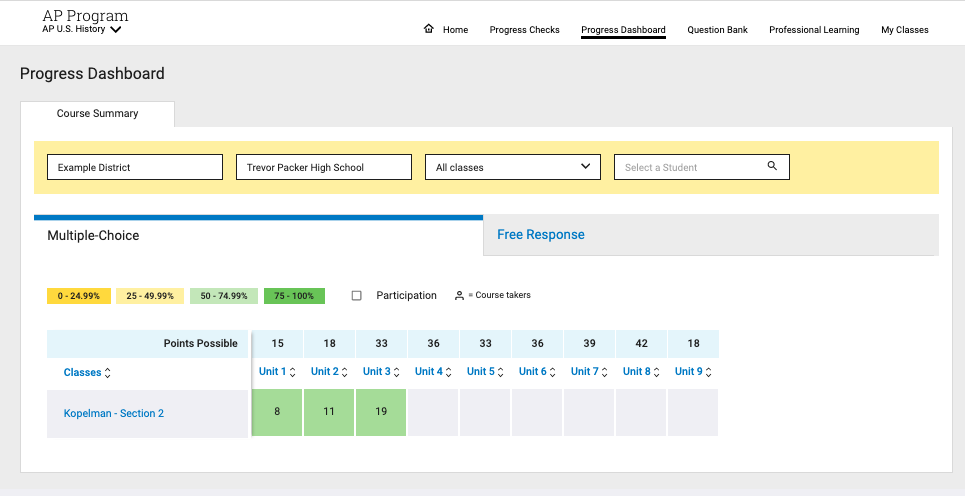 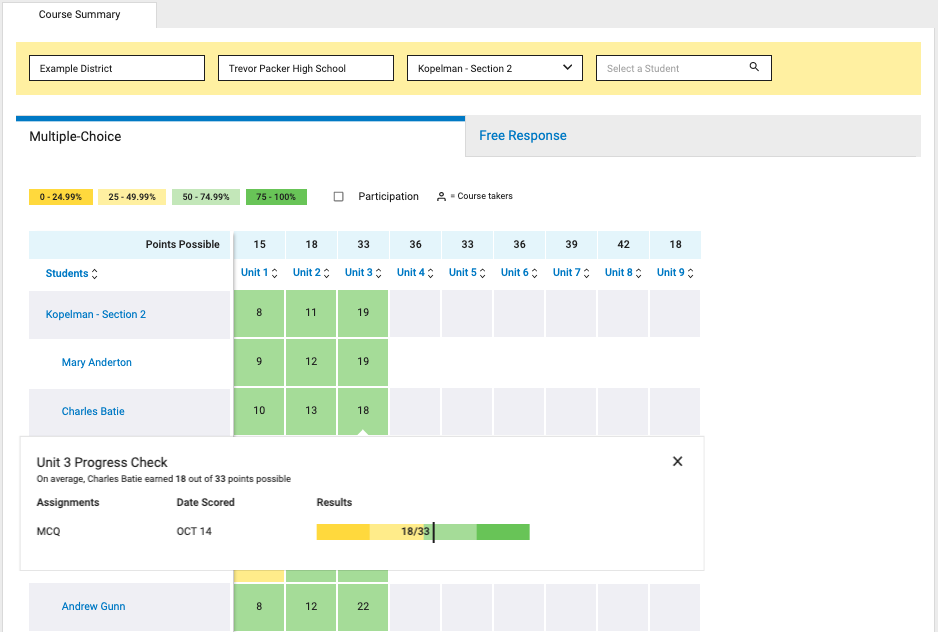 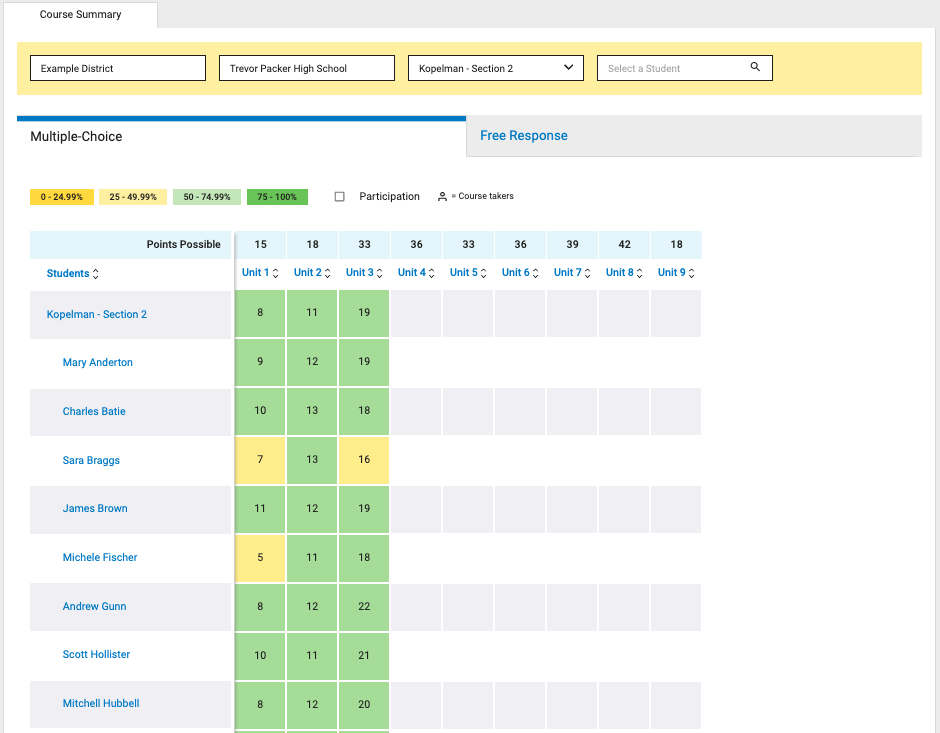 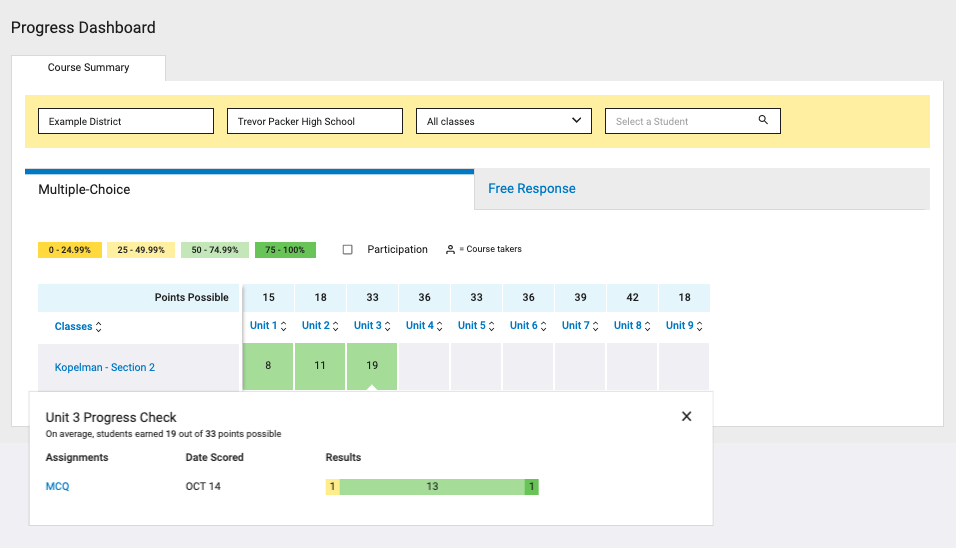 View progress for every student and class across AP units and skills.
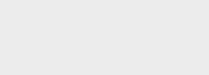 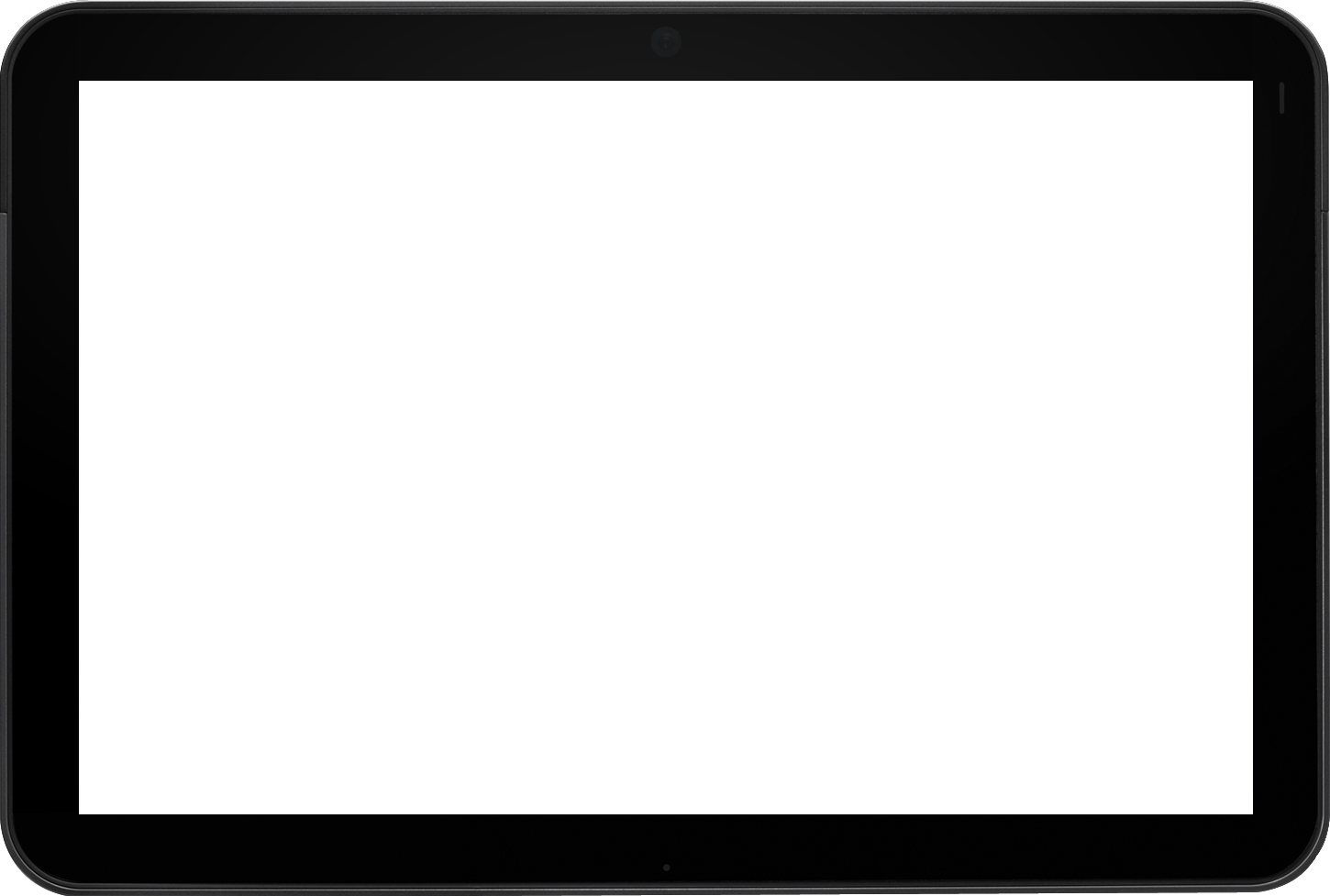 [Speaker Notes: The Course Summary highlights student progress across the units. 
Teachers view their classes and students, and school and district administrators can view results for the schools, classes, and students they’re responsible for. 
Related note: any administrator with access to AP Classroom will be able to view this data, which is why access is granted using the same access code for AP Scores. 
Be sure to only include administrators who should have access to student data.]
Equity and access Planning for remediation and enrichment after assessment								Questions to consider
					What is mastery according to PPC results?
				  	Individual?	
				  	class?					What will you do if your class does not show 							mastery on most of the unit’s skills?					Will you delay starting the next unit?				 	Do you have to cover all nine units?					How do you remediate students who do not show mastery 						on most of the unit’s skills?					What will you do when a class or individual does  not show 						mastery 	of a particular skill?					What will you do if a class or individual masters 							course skill(s) quickly
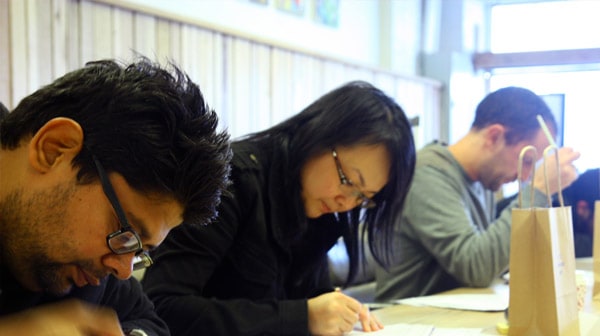 This Photo by Unknown Author is licensed under CC BY-ND